Psychological Safety
Sid Jain
Supervisor, Manufacturing Projects
Biogen
ISPE CaSA 2022
I keep complaining about this, but it never gets fixed
My team does more work than the other shift
I can’t tell my manager I have too much work
I don’t feel in control of my workload
My ideas never get implemented
I don’t care about continuous improvement because no one listens to me
Our department is always getting more work piled on us
We can’t figure out why the process keeps failing
My team is resistant to change
My team can’t focus on long-term priorities
My team can’t get along with each other
My team is making more mistakes
My team is afraid of working on critical operations
You tell me one thing, someone else tells me something else
No one ever tells us anything, no communication on important topics
X person’s tone sounds overbearing/patronizing/belittling
The easiest part of solving a problem is the manual work of:
Coding the automation
Installing new equipment
Upgrading business systems
Writing the procedure
The Core of every Complaint
This sounds like…
A lack of…
Question
Think of a coworker who you trust to do their job exceptionally well.

What qualities do they have that make you trust their work?
5
Competence Factors of Trust
Gain Trust (and control) by displaying Competence
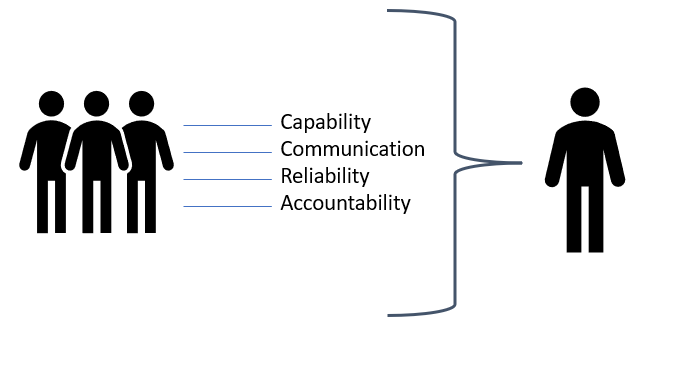 6
Question
Think of a coworker who you trust because they are a good person.

What qualities do they have that make you trust their opinions?
7
Character factors of trust
Gain Trust (and respect) by displaying Character
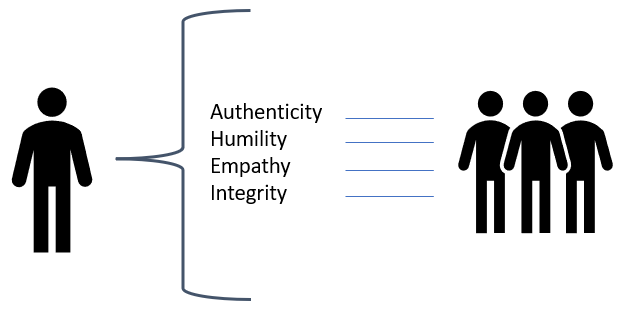 8
Trust is the key to Psychological Safety
9
Lines of trust build respect and gain control
10
Implementation of Psychological Safety in Biomanufacturing
Biogen Case Study and common myths
Myth #1
Psychological Safety comes after focusing on more important things like training and GMP.
12
Situation
In Apr 2019, my shift was reduced to just supervisor and three MAs (other shifts had 8+ MAs, lead, supervisor)

In July 2019, a fourth production bioreactor brought online, increasing run rate by 25%

Over 2019 and 2020 hired 12 new team members and lost 5 experienced MAs to attrition

We needed a new teaming philosophy
13
Psychological Safety Principles in Action
Build Challenge Stress for the team
Challenge stressors are those that may result in strain, but at the same time, are energizing and provide opportunities for feelings of accomplishment, as well as growth and development (Cavanaugh et al., 2000)
Turn mistakes into Learning into Solutions.
Acknowledge Your Errors. Make It Harder To Mess Up.
Allow team space to share their struggles 
Create an environment where people feel safe to share discomfort and dissent.
Acknowledge your fallibility
Be comfortable in owning your own mistakes, publicly, to build trust and making it easier for your team to do the same.
14
Roadmap to Psychological Safety
Give autonomy
Provide opportunities for planning their own time, workload, and prioritization to build ownership.
Reward excellence
Be generous with praise and build up positive team image with peer groups
Build trust
Trust is the cornerstone quality necessary to thrive in a highly networked and integrated field such as pharma.

Hold team accountable to high performance

Reward displays of vulnerability
15
Myth #2
Psychological Safety means allowing lower performance and “being nice to the team”
16
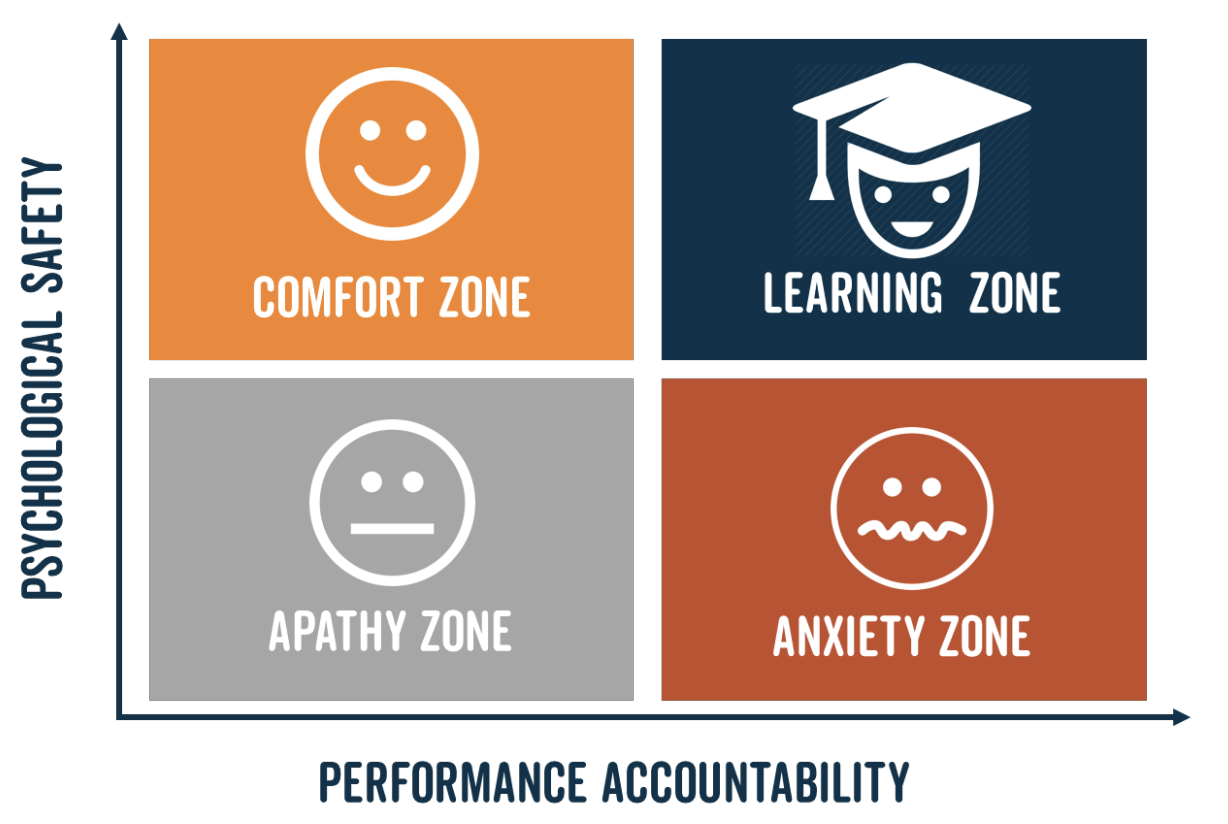 Psychological Safety is not an excuse for lower performance. It unlocks high performance while minimizing anxiety.
Examples:
New operator aseptic training
Continuous Improvement
Source: https://www.jethrojones.com/blog/psychological-safety
17
Myth #3
Displays of vulnerability make leaders and teams seem weak.
18
Vulnerability
Vulnerability allows for a better response to difficult tasks
Without the freedom to display vulnerability, people deal with difficult tasks with anxiety alone or do a poor job 
Displaying vulnerability allows you to:
Show the honest limits of your skills, which builds trust
Ask for help, which improves the outcome of a difficult task

Examples:
Two operators talking through a problem with vulnerability and grace
Cell Culture Safety Walkthrough
19
Psychological Safety in Action
20
Results of Psychological Safety
More employees work effectively at the edge of their learning zone 
More employees set ambitious goals and conquer department objectives.
Better systematic gap correction rate
Higher team morale 
More engagement as individuals feel empowered to take ownership
Process under control and teams work well together
21
It’s more than just about making mistakes
It’s about how to communicate one-one-one and as a group to create an atmosphere of innovation and risk-taking
The Five Aspects of Psychological Safety
23
Elements of Psychological Safety
24
Need for Psychological Safety
Talent retention and promotion in an increasingly competitive job market: With the onset of the "great resignation" it is more important than ever to be intentional and agile about retaining our top talent in house. Psychological safety helps create a team working environment that executes on exciting and mission-critical challenges while retaining high morale. 
Dealing with the complexity of a wicked problems: Today's workplace is dealing with “wicked” problems of increasing complexity that need systems-level thinking to resolve. The challenges we face today are a combination of equipment, software, personnel, business systems, and documentation. Dealing with systems-level wicked problems require robust cross-functional collaboration and trust between departments. Being intentional in our interpersonal connections between colleagues will help solve these complex problems. 
Psychological Safety is the most resilient way to increase productivity: Creating a high-performing team that avoids burnout requires investment in trust-building for relationships both vertically and horizontally in the organization. Individuals within a team who trusts each other and teams that trust each other perform at a higher level while making the work seem easier to manage.
25
A culture of psychological Safety can overcome these problems
26
2021 Biogen Psychological Safety Training
Creating a Psychological Safety Training Program
Biogen’s Psychological Safety training structure
28
Workshop Structure
30 min presentation 
20 min breakout session introducing a tool from the Biogen Team Effectiveness Toolkit. 
15 min review session – managers gave key lessons learned from the session
People Manager Playbook and Team Effectiveness Toolkit provided to managers
6-month follow-up survey
29
Tools & Resources
Books:
The Culture Code by Daniel Coyle 
The Power of Moments by Chip and Daniel Heath 
The Fearless Organization by Amy Edmondson 

Tools:
Left Hand/ Right Hand Exercise
Diversity Icebreaker 
Team Norms
Ladder of Inference
Resolving Conflict with A.G.R.E.E framework
30